7.4.2020.
4.C
HRVATSKI JEZIK
PROČITAJ TEKST
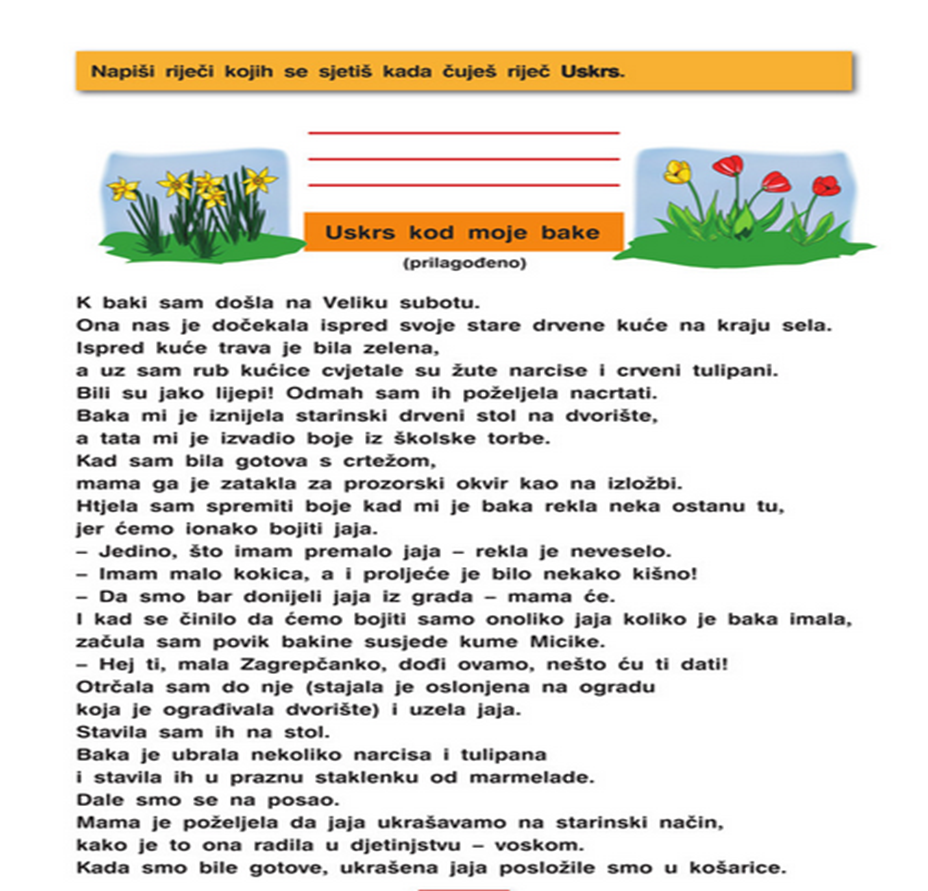 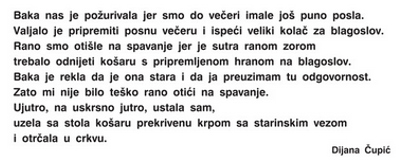 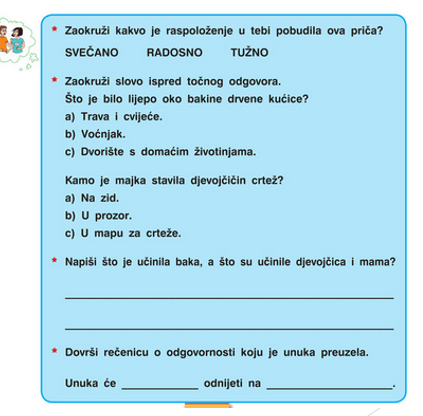 ODGOVORI NA PITANJA
PROČITAJ !
MATEMATIKA
OTVORI UDŽBENIK MOJ MALI MATEMATIČKI SVIJET NA STRANICU 143, POGLEDAJ ! 

POGLEDAJ PPT

RIJEŠI 146. STRANICU

PREPIŠI PLAN PLOČE U BILJEŽNICU
GLAZBENA KULTURA
Pročita tekst pjesme Maestro, muzika na str. 67. u udžbeniku.

Napiš naslov u biježnicu!

Nacrtaj nekoliko GLAZBALA koji se javljaju u pjesmi.